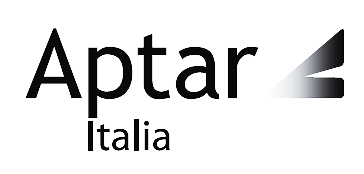 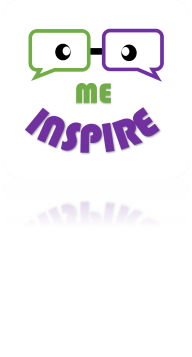 Aptar Graduate ProgramINSPIRE ME!
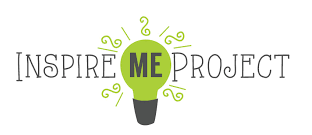 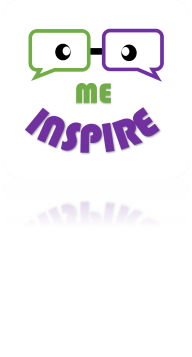 Are you looking for adventures that will challenge and inspire you to reach your full potential? Are you ready to push yourself, both professionally and personally?

If the answer to these question is yes, then Aptar is looking for you!

Aptar graduate program «INSPIRE ME» is a unique opportunity to discover yourself, your strengths and your potential in order to find out your way to your career.

All you need is to be talented, determined and enthusiastic.
2
Structure of the Program
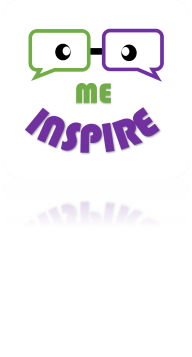 70% of learning from ‘on-the-job’ experience, 
20% through relationships and feedback 
10% is delivered by formal training programs.
3
One year development Program split in two phases
6 months
6 months
4
Aptar Lines of Business
This program gives a chance to gain experience in both working and training fields.
Aptar will develop the participant skills through a combination of training, mentoring, coaching and… last but no least: experience on the job! 

Choose the project which suits you the best, submit your application and get that opportunity.
5
Who are we looking for? The Graduate Profiles
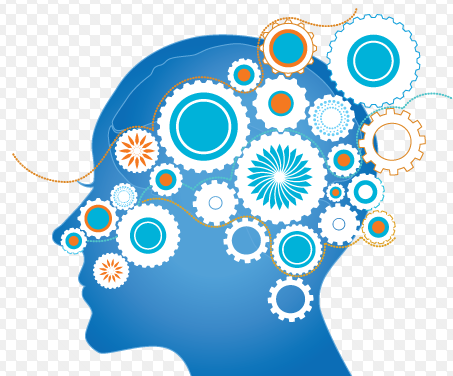 Goal Oriented
Motivation
Fast Learner
Dynamism
Creativity
Fluent in spoken and written English
Team Player
Personal Attributes
Open mind
Skills/Competencies
Recent Master Degree or about to write the Master Thesis for Italian candidate and equivalent degree for non Italian candidates
Flexible
6
Application Process
Same
day
The whole process will be conducted entirely in English
7
Graduate Recruitment Process
2017
2018
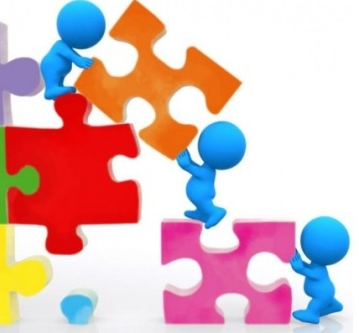 Recruitment and start
Assessment Center
Face to face Interview
Launching Project
Presentation around the world
Application
CV
Deadline 
for Application
8
Stay Tuned!
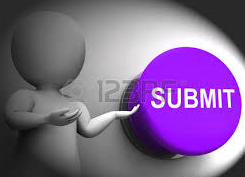 Submit your application
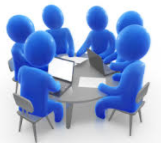 Assessment Center
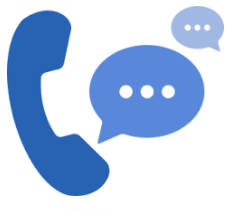 Face to Face Interview
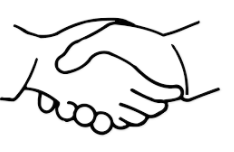 The adventure starts here!
9